Svampeinfektioner i huden, guidelines for diagnosticering og behandlingv/ afdelingslæge Stine Andersen, Dermatologisk Afdeling, AUH.
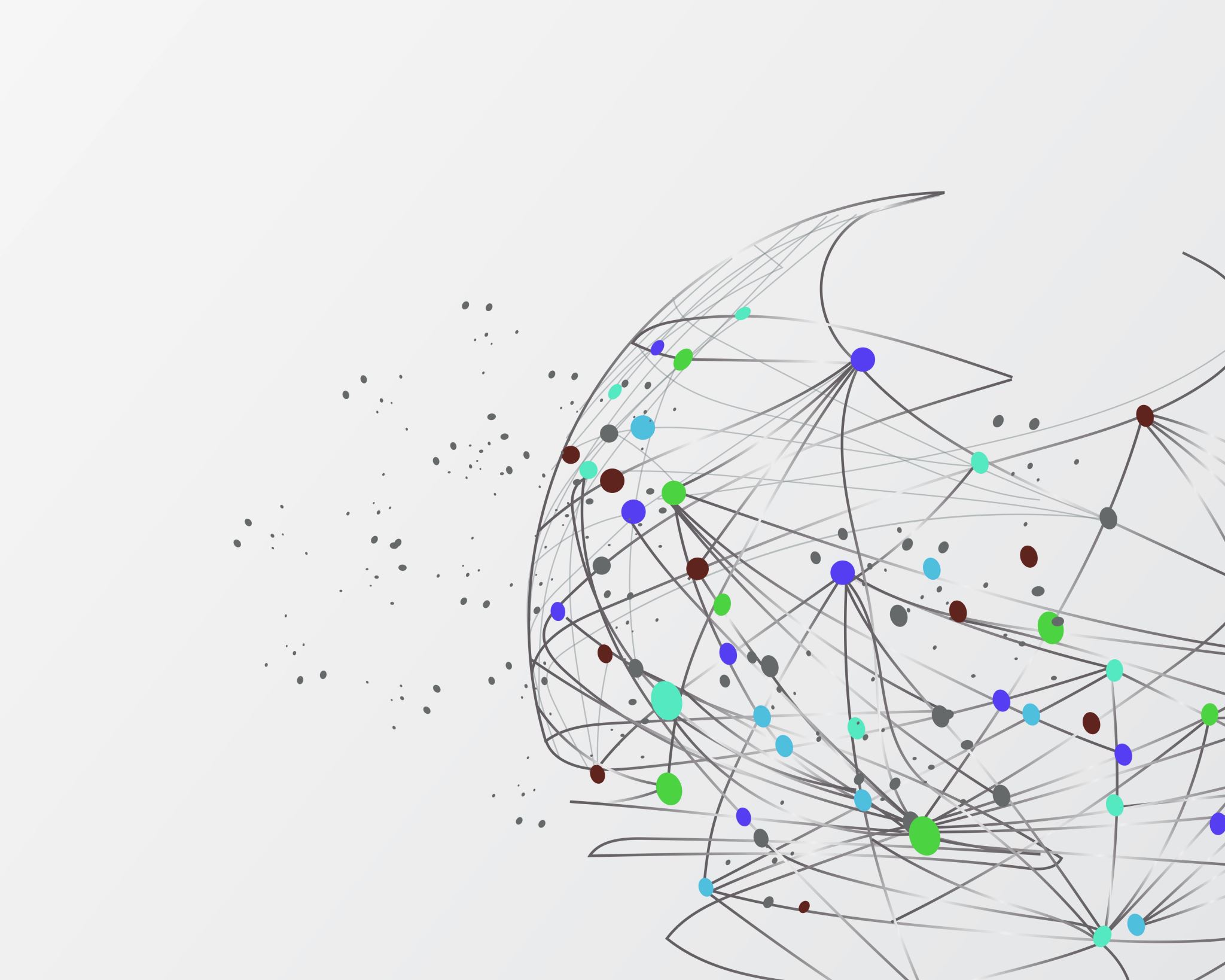 Svampe
[Speaker Notes: Kvart million svampe, kun 500 af dem er patogene, og et fåtal giver infektioner i huden.]
Skimmel
Aspergillus
Fusarium
Mucor, Rhozopus
Normal flora
Mucositis
Pityriasis
Invasive infektioner
Hæmatogen dissiminering
Cryptogen meningitis
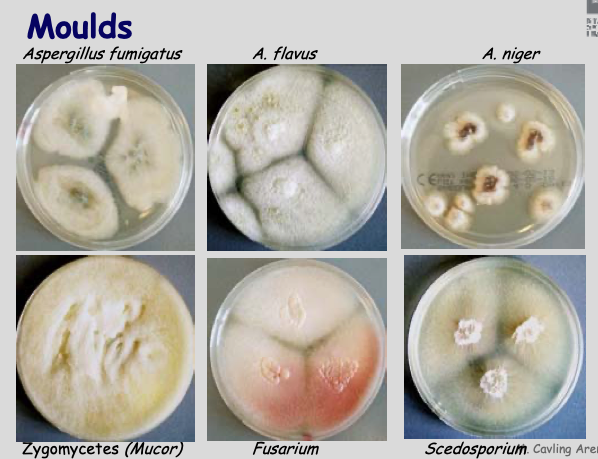 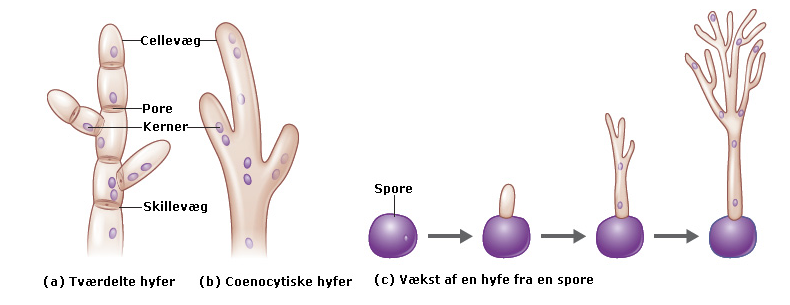 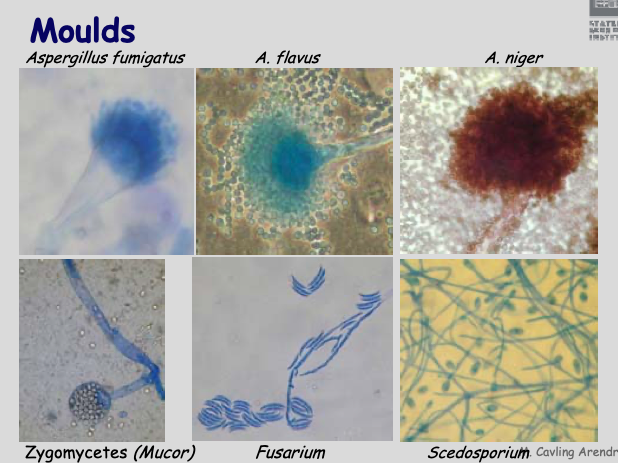 Skimmel
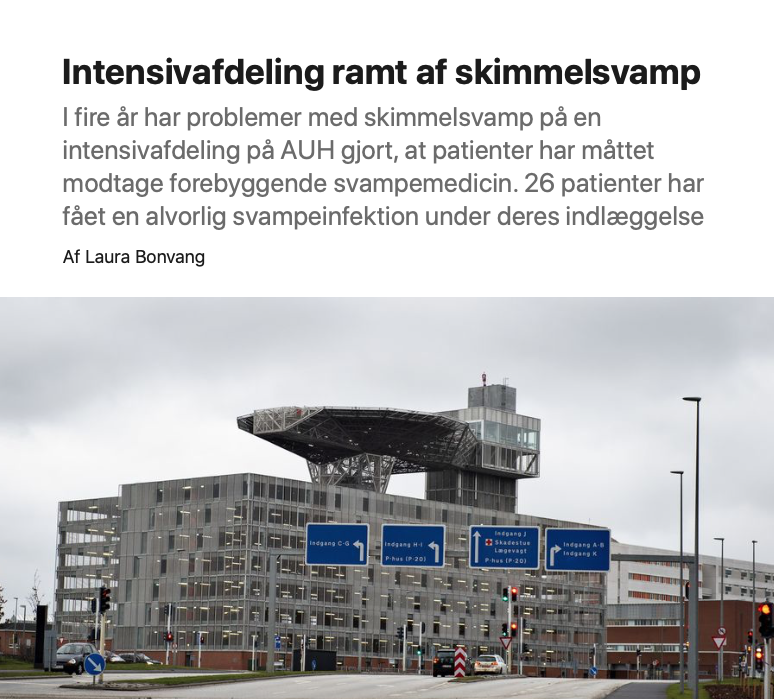 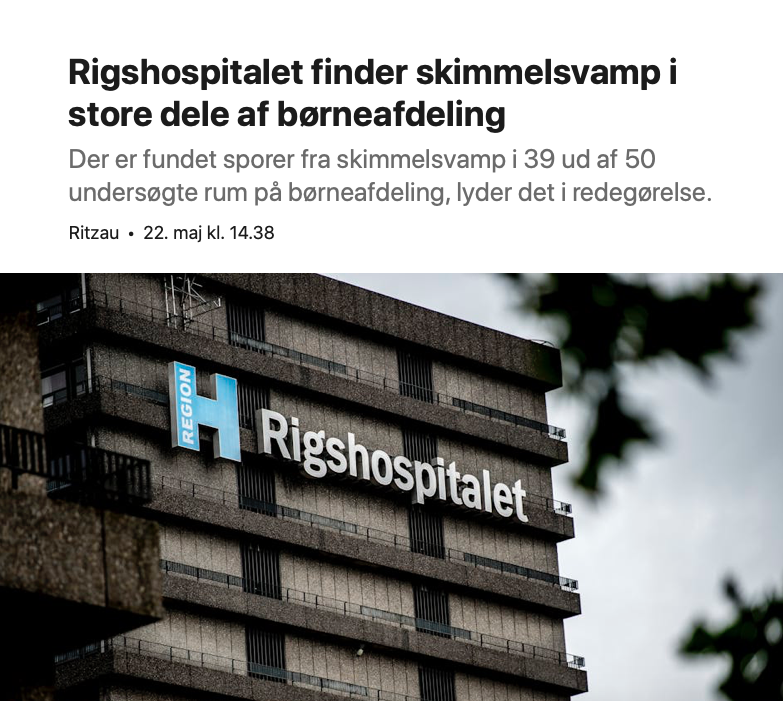 Gær
Candida
Saccharomyces
Malassezia
Trichosporon
Cryptococcus
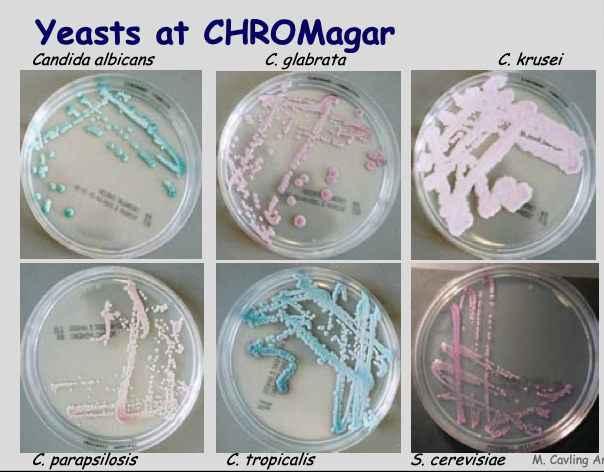 Normalflora
Inhalation/Inoculation
Lungeinfektion
Sinuses, ydre øre ect. 
Fusarium: fungaemia
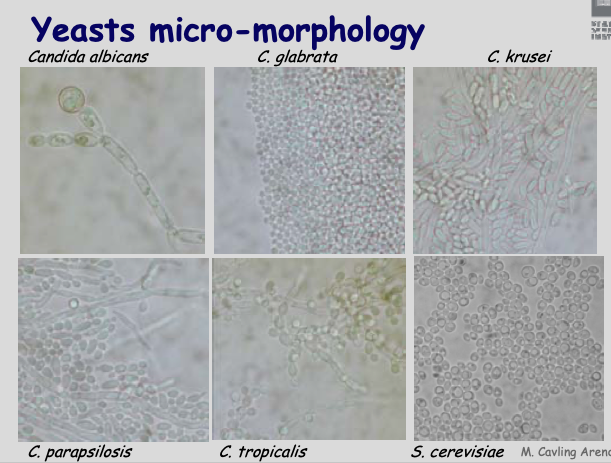 Candida – disponerende faktorer
Dermatofyter
Tinea
Ringorm
Negle
Tricophyton
Microsporum
Epidermophyton
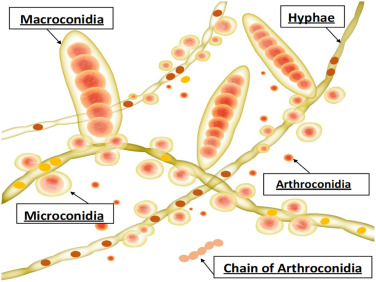 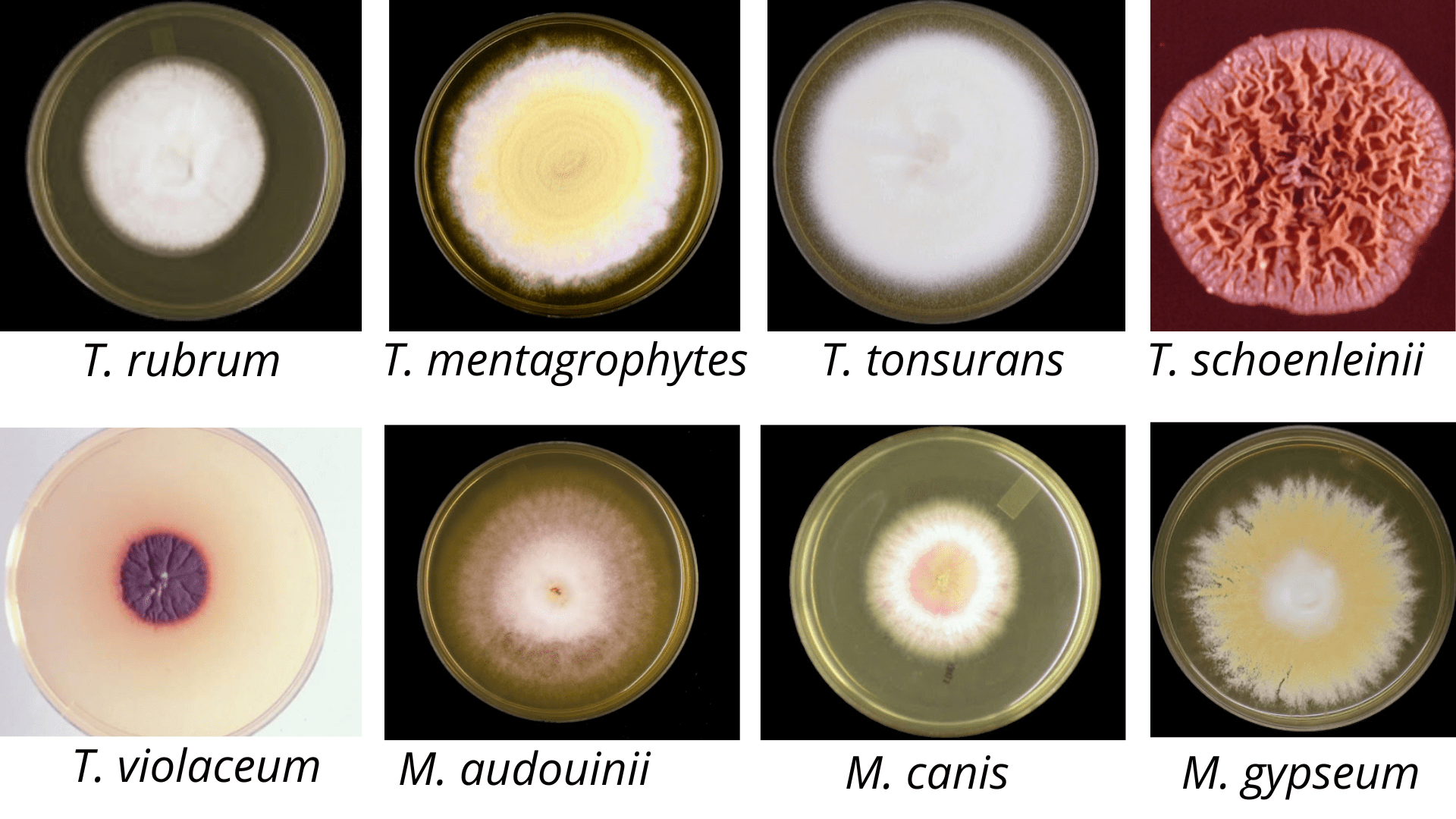 Svampeinfektioner i huden
Fodsvamp
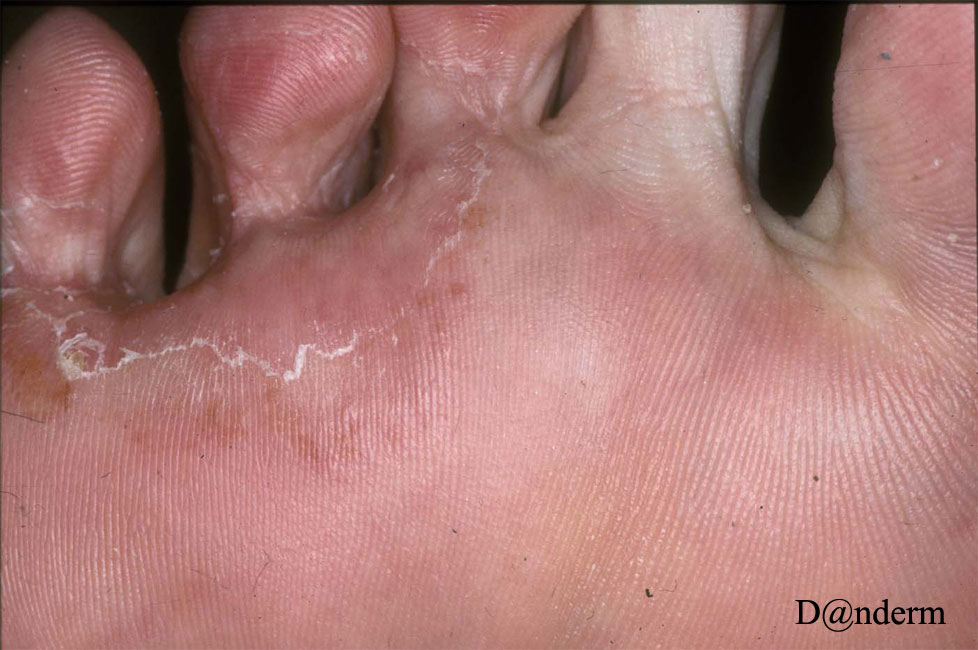 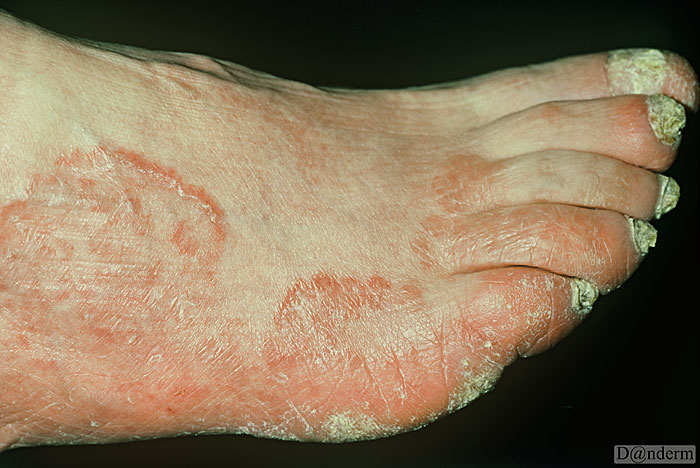 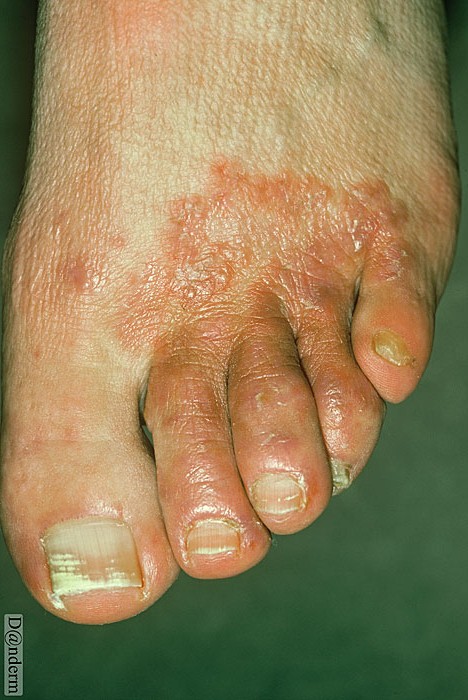 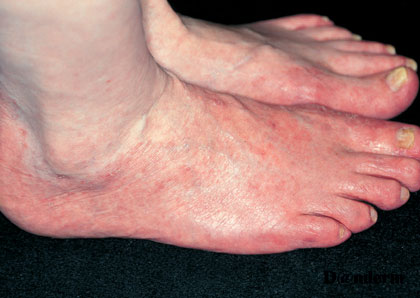 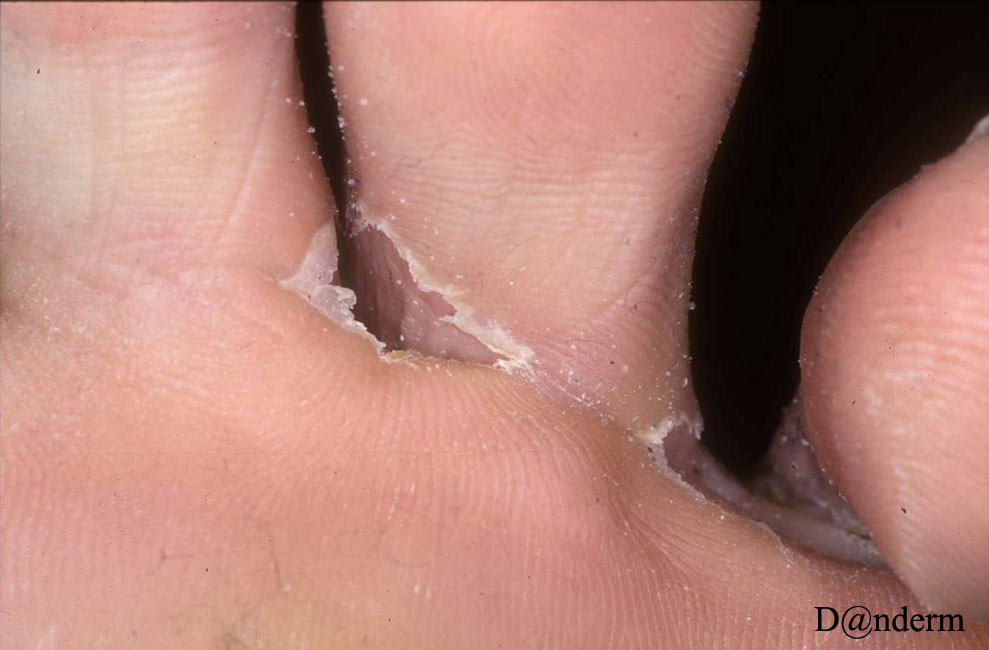 Udredning
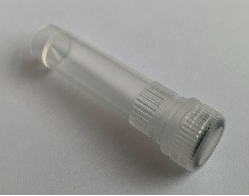 Hudsvampe (dermatofyter) DNA/RNA
Prøvemateriale sendes til PCR undersøgelse.PCR-rør

Hudsvampe (dermatofyter) mikroskopi og dyrkning 
Prøvemateriale sendes i dermapak


Hud: Med skarpske eller skalpel skrabes rigeligt med hudskæl fra flere steder af randzonen. Ved sårskorper indsendes den del, der er nærmest rask hud.
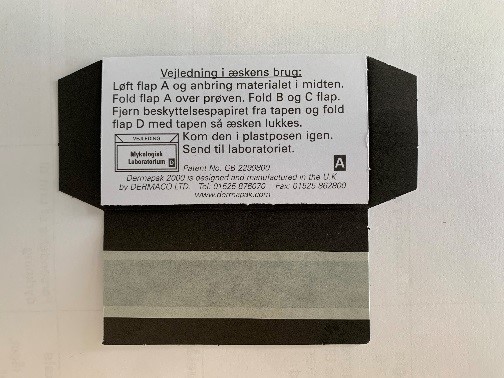 Årsagen: næsten udelukkende T.rubrum, i mindre grad E. floccosum og T. interdigitale. Der er to kliniske varianter:
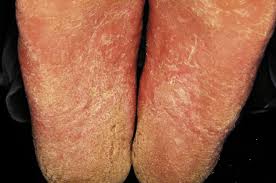 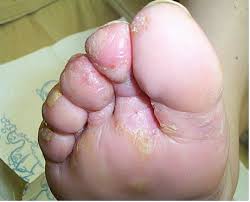 Behandling
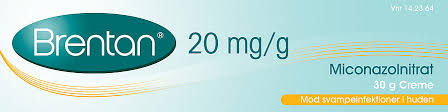 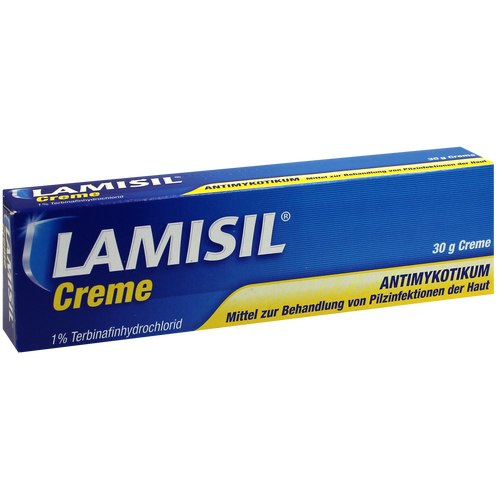 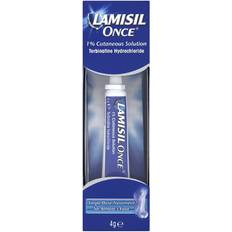 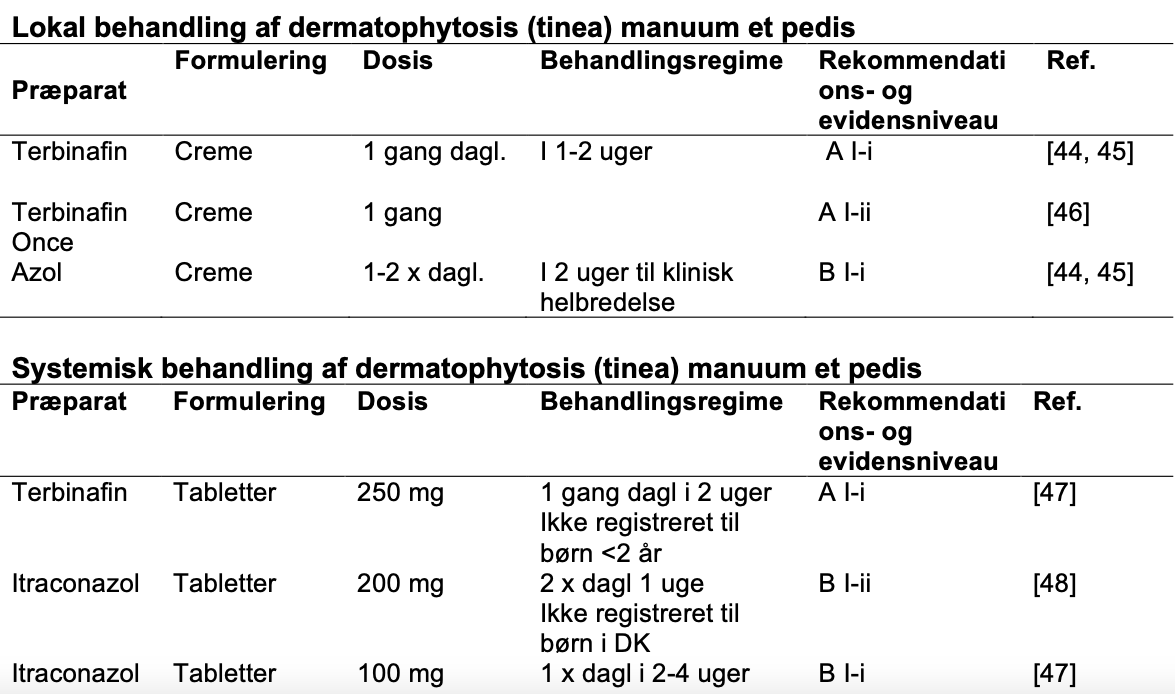 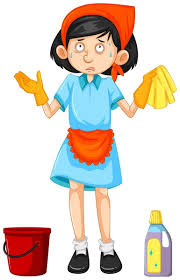 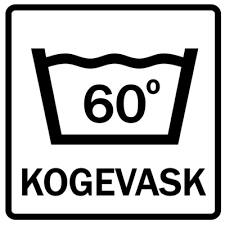 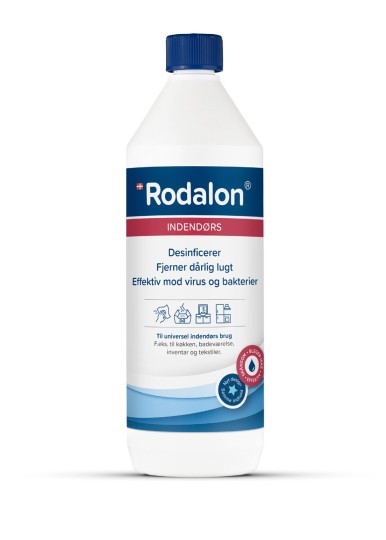 Non-farmakologisk Behandling
Differentialdiagnoser
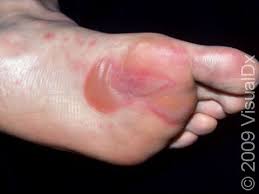 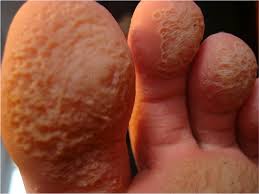 Allergisk kontakt Dermatitis
Dyshidrotisk Eczema (Pompholyx)
Erythema Multiforme
Erythrasma
Vabler
Kongenit Syfilis
Pityriasis Rubra Pilaris
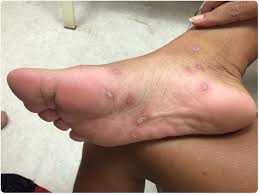 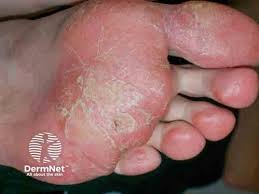 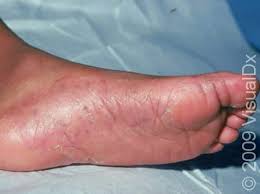 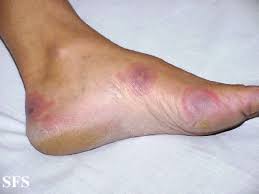 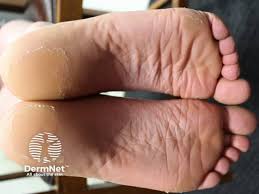 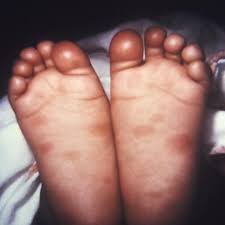 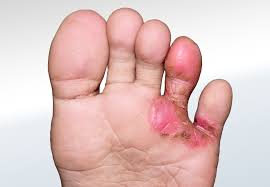 Tinea Corporis (ringorm)
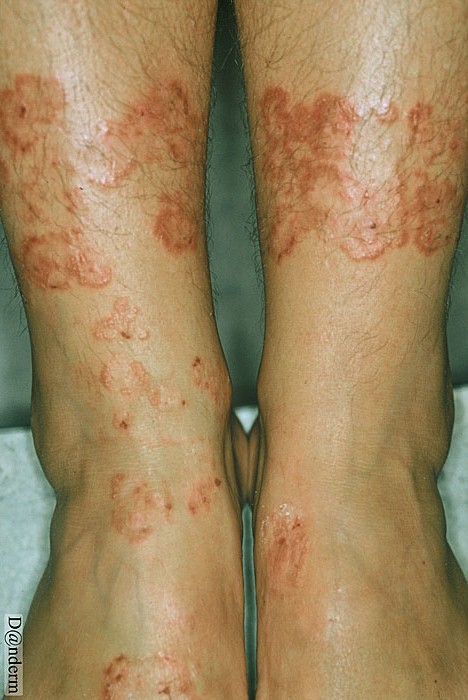 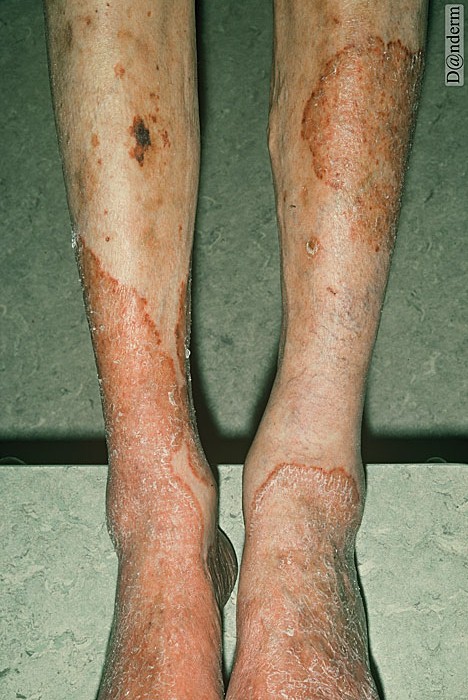 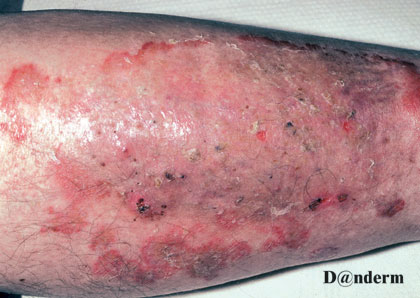 Årsag: T. rubrum, E. floccosum, T. interdigitale
Erytem, skældannelse og kløe
E. floccosum og T. interdigitale: velafgrænset rød infektion med perifer skælkraveOfte solitær og uden inddragelse af hårfollikler
T. rubrum dybe og ømme follikulitter sammen med forandringer i fodsåler og tåinterstitser
Udredning
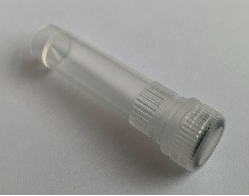 Hudsvampe (dermatofyter) DNA/RNA
Prøvemateriale sendes til PCR undersøgelse.PCR-rør

Hudsvampe (dermatofyter) mikroskopi og dyrkning 
Prøvemateriale sendes i dermapak


Hud: Med skarpske eller skalpel skrabes rigeligt med hudskæl fra flere steder af randzonen. Ved sårskorper indsendes den del, der er nærmest rask hud.
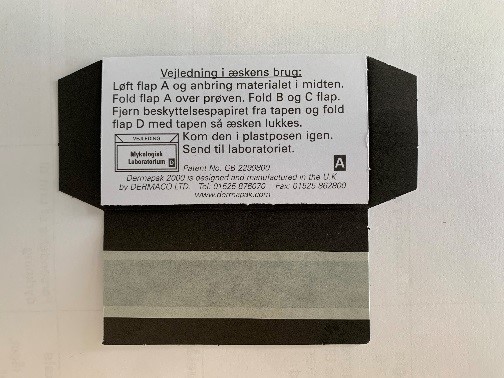 Behandling
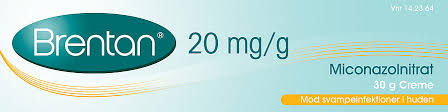 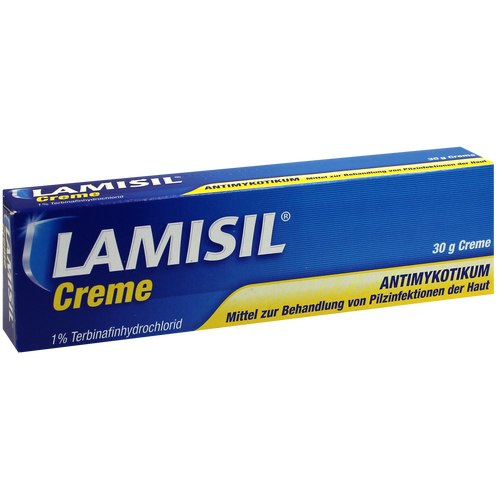 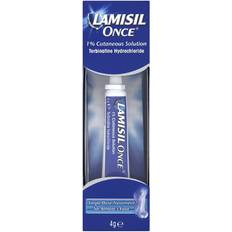 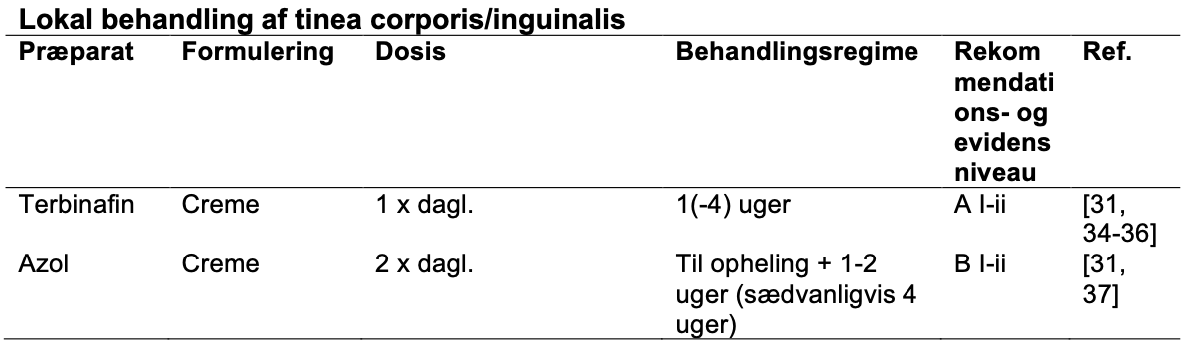 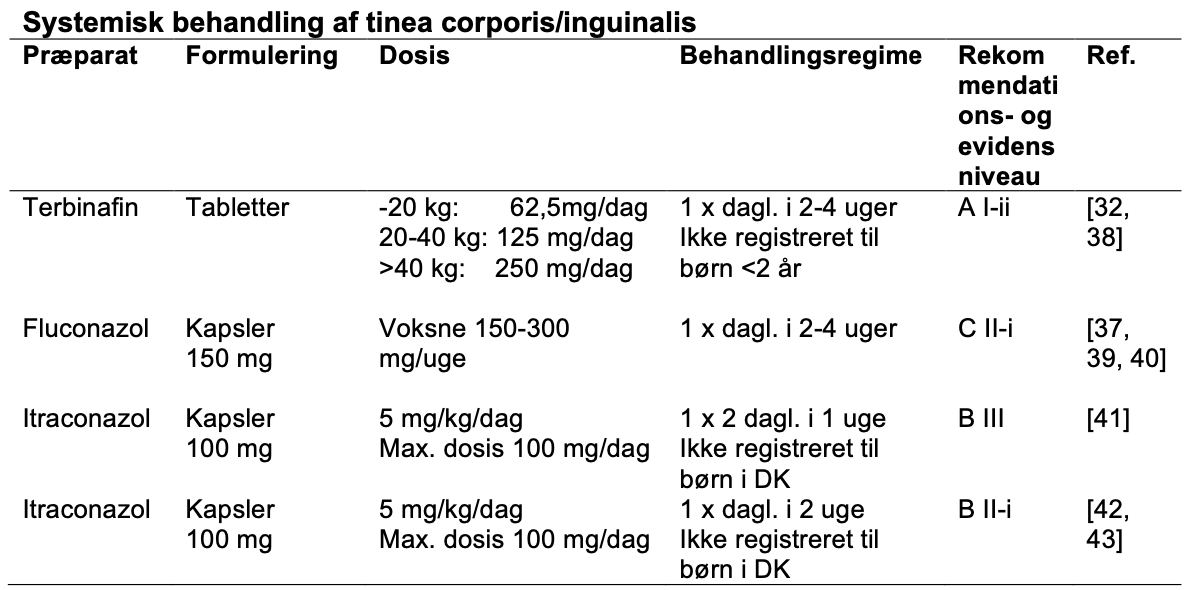 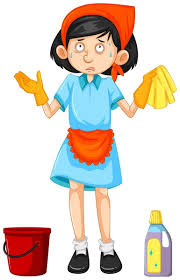 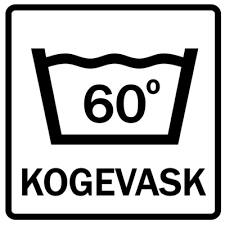 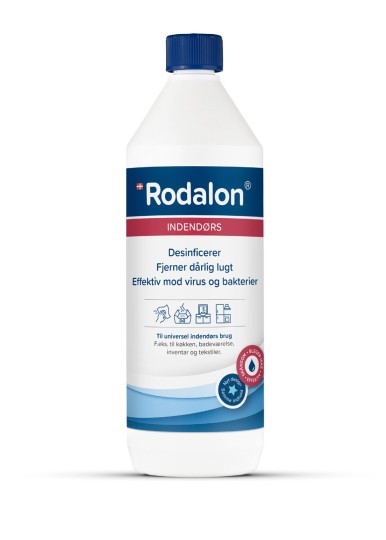 Non-farmakologisk Behandling
Nummulat eksem 
Psoriasis
Stase eksem 
Kontakteksem
Differentialdiagnoser
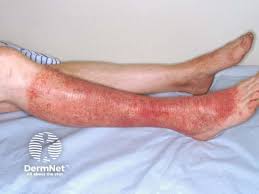 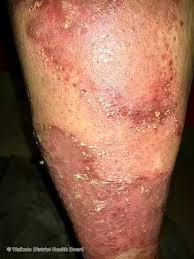 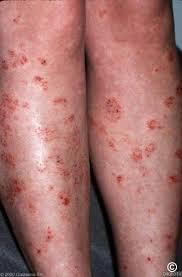 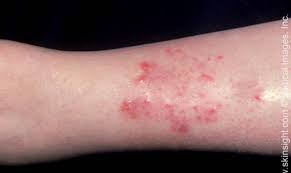 Neglesvamp - Onykomykose
Dermatofyt (hyppigst T. rubrum eller T. interdigitale)
Non-dermatofyt (skimmel) 
Candida (meget sjældent)

Risikofaktorer Højrisko-grupper for neglesvamp udgøres af immunsupprimerede patienter, høj alder, diabetes mellitus, genetiske faktorer (T.rubrum), psoriasis, perifer arteriosklerotisk sygdom, visse sportsaktiviteter især svømning, og tobaksrygning
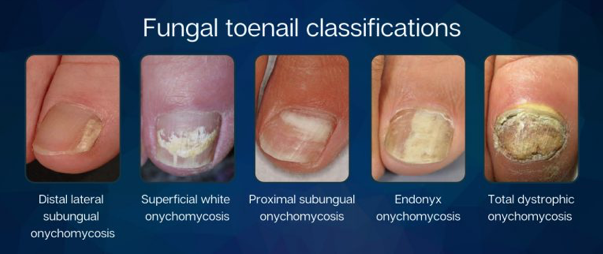 5 kliniske varianter
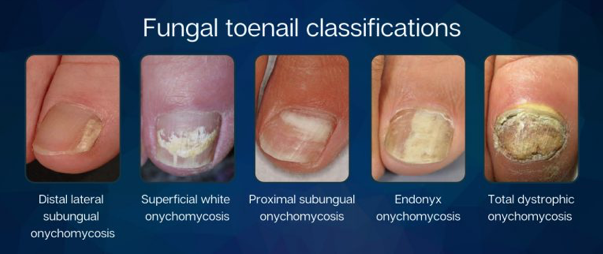 -Hyppigste type
- Ofte T. rubrum
Overfladen af neglen angribes
Ofte T. interdigitale
-Hyppigere hos immunosuprimerede
Negleoverfladen kan være intakt
T. soudanense og T. violaceum
- Risiko øges ved traumatiseret negl
Udredning
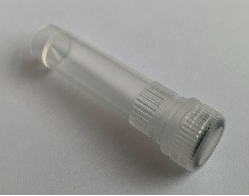 Hudsvampe (dermatofyter) DNA/RNA
Prøvemateriale sendes til PCR undersøgelse.PCR-rør

Hudsvampe (dermatofyter) mikroskopi og dyrkning 
Prøvemateriale sendes i dermapak

Negle: Der skrabes med skarpske fra over- og underside af neglen.
.
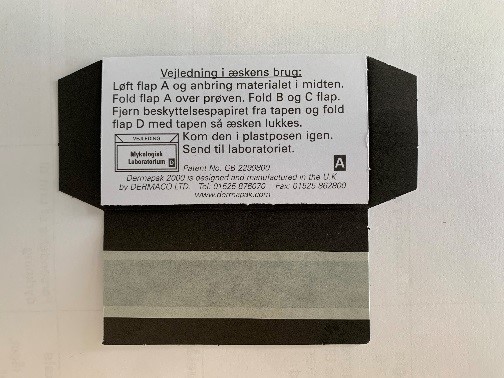 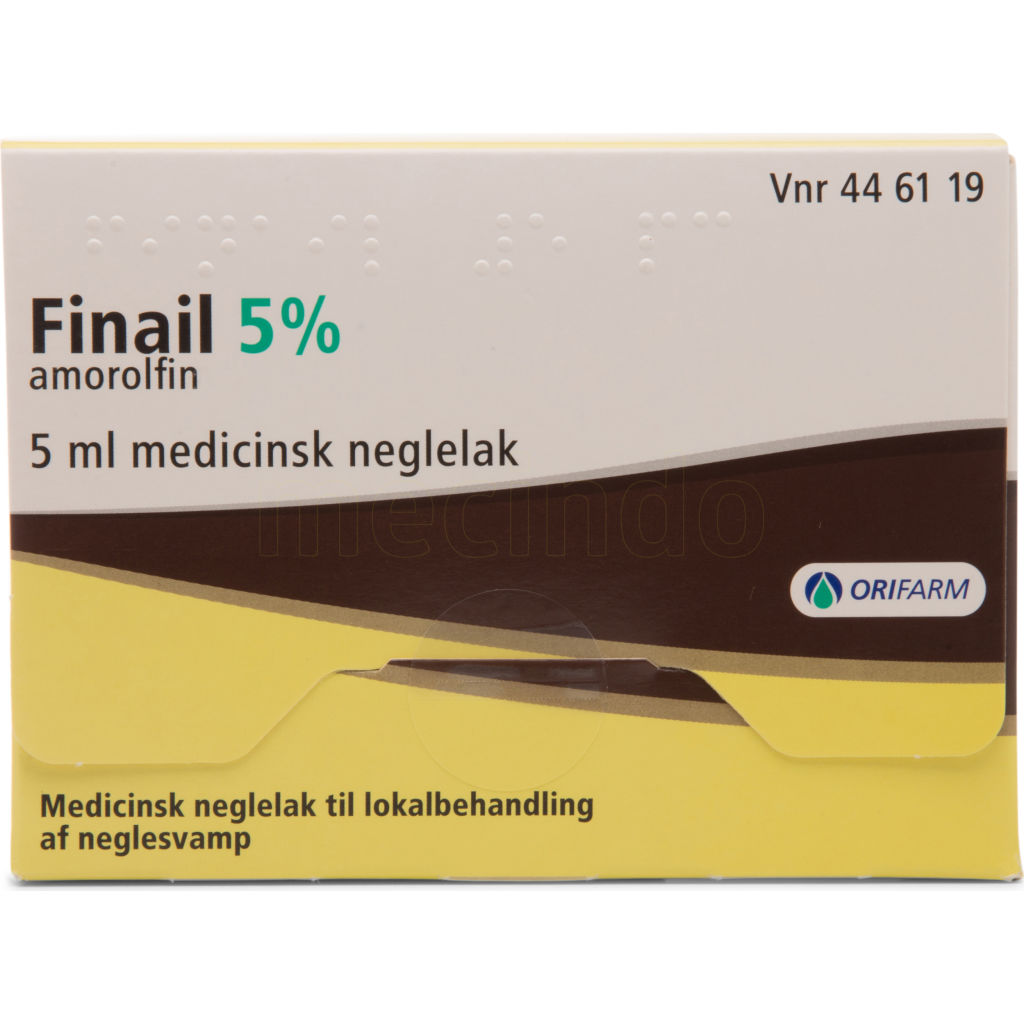 Behandling
Behandling
Systemisk behandling forudsætter mykologisk verificering af infektion. 
I en konsensusrapport fra 2005 anbefales topikal monoterapi (lak) hvis nedenstående punkter er opfyldt: 
Max 50% af neglepladen må være involveret 
Matrix må ikke være angrebet 
Max 3-4 negle må være involveret 
Til patienter, hvor oral behandling ikke er tilrådeligt (synkeproblemer, 
interaktionsproblematik o.l.)
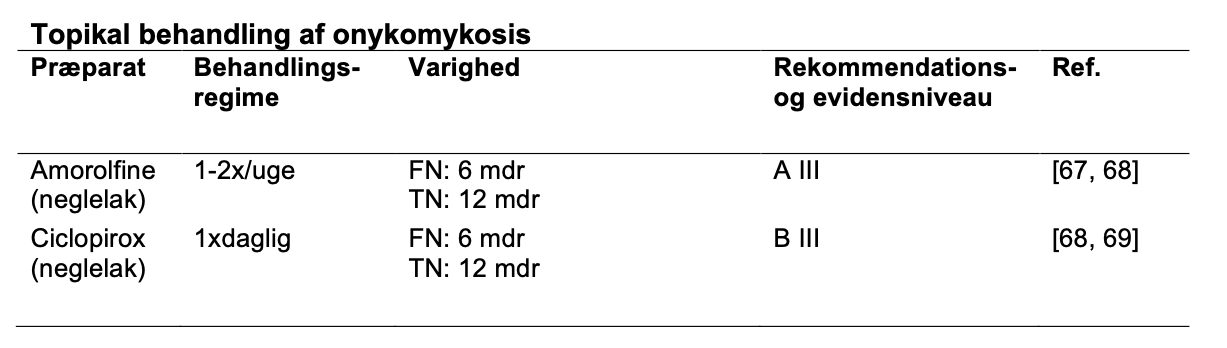 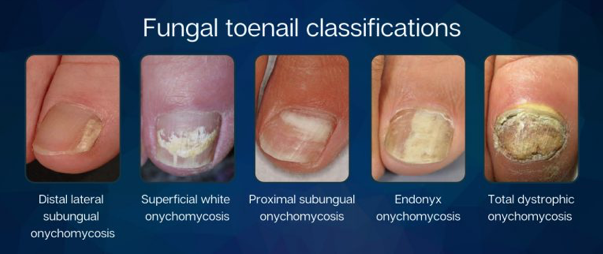 Behandling med medicinsk neglelak og tablet terbinafin (husk blodprøver før og efter 2-4 uger)

Kortklipning og nedfiling af negle hyppigt

Hvor penetrationen af neglen er dårlig kan mekanisk fjernelse /kemisk/avulsio af neglen overvejes. Ved samtidig paronychia kan der anvendes topikal behandling i form af cremer 

Kogevask strømper, sko i Rodalon 24 timer.
Prognose:
Behandlingsrespons i form af klinisk normalisering af neglen er ofte mindre end 50%, mens den mykologiske ’cure rate’ som regl er ca. 30% højere.
Tinea ungvium: 
Terbinafin er bedre end azolerne kontinuerlig terbinafin behandling er bedre end puls og kombinationsbehandling med terbinafin og amorolfin lak bedre end terbinafin monoterapi.
Candidosis ungvium:
 Kombinationsbehandling af itraconazol og amorolfin neglelak sammenlignet med itraconazol alene har en højere mykologisk cure rate.
Non-dermatofyt skimmelsvampe:
Itraconazol er effektiv ved infektioner forårsaget af Aspergillus sp. og Scopulariopsis brevicaulis, mens effekten er varierende for Fusarium sp.. Det anbefales, at man kombinerer systemisk og/eller topikalbehandling med kemisk eller mekanisk fjernelse af neglevæv.
Negative prognostiske faktorer:Patienter med matrix involvering, langsom neglevækst, lateral involvering, dermatofytom, tidligere infektion eller høj alder
Psoriasis
Lichen planus
Onychogryphosis
Negletraumer
Differentialdiagnoser
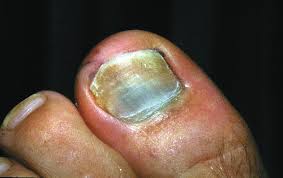 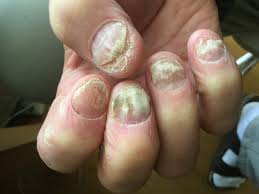 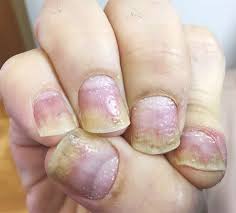 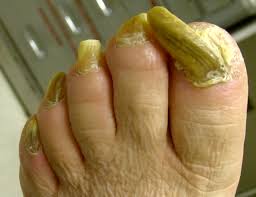 Dybe svampeinfektioner
Risikofaktorer
Immunosupression (organtransplanterede og genetisk betingende)
Diabetes
Langvarig brug af kortikosteroider/calcineurininhibitorer (tinea incognito)
Agens
Majocchis granulom
Immunkompetente: perifollikulær, papuløs form med en lokaliseret dermal infektion. Den er oftest lokaliseret på underekstremiteter, da traumatisk påvirkning og spredning ved barbering kan være forværrende faktorer


Immuninkompetente: oftere dybe, subkutane plaques med grupperede, nodulære læsioner samt fluktuerende abscesser, der kan fremstå som bakterielle furunkler eller karbunkler
Mycetom eller pseudomycetom
Sjældne manifestationer af kronisk dyb dermatofytose

Infektionen indkapsles i dermis, og der opstår en tumorproces med central nekrose omringet af granulationsvæv
 Klinisk fremstår eumycetomer og pseudomycetomer som uømme noduli. Disse kan være suppurerende og fistulere til hulrum eller andre organer. 
M. canis er beskrevet som hyppigt udløsende årsag i flere cases
Kerion celsi
Bikagedannelse
Dyb manifestation af tinea capitis
 Hyppigst hos børn
Forårsages af M. canis, T. mentagrophytes eller T. verrucosum 
Øm erytematøs plaque med suppuration i hårbunden, hvor der ses alopeci i området for infektionen 
 Suppurationen kan mistolkes som bakteriel infektion, og ofte foretages kirurgisk incision på mistanke om absces, hvilket ikke er hensigtsmæssigt. 
Det er vigtigt at initiere systemisk antimykotisk behandling hurtigst muligt for at undgå permanent hårtab
Systemisk dermatofytose
 Hæmatogen spredning af dermatofytter til andre organer inklusive huden. 
Ofte af kronisk karakter
Hos immuninkompetente patienter kan den være livsfarlig. 
De er svære at behandle, både grundet spredningen og værtens ringe immunkapacitet. 
De hyppigste publicerede agenser er T. violaceum , T. rubrum og T. verrucosum 
Risiko er forbundet til genetisk defekt i CARD9 og andre immundefekter, der hovedsageligt er involveret i aktiveringen af cytokiner
Dissemineret dermatofytose
Udredning
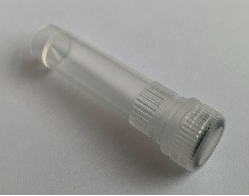 Hudsvampe (dermatofyter) DNA/RNA
Prøvemateriale sendes til PCR undersøgelse.PCR-rør

Hudsvampe (dermatofyter) mikroskopi og dyrkning 
Prøvemateriale sendes i dermapak


Hud: Med skarpske eller skalpel skrabes rigeligt med hudskæl fra flere steder af randzonen. Ved sårskorper indsendes den del, der er nærmest rask hud.

Biopsi
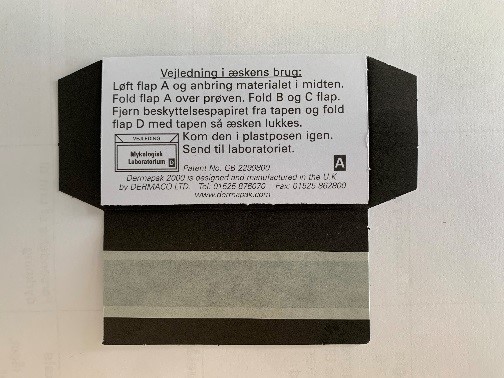 Behandling
ALTID SYSTEMISK
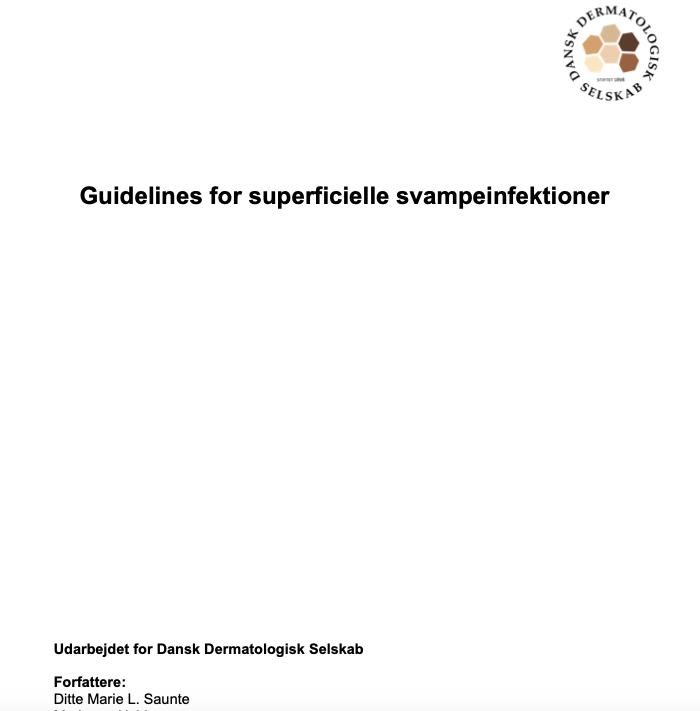 DDS.NU